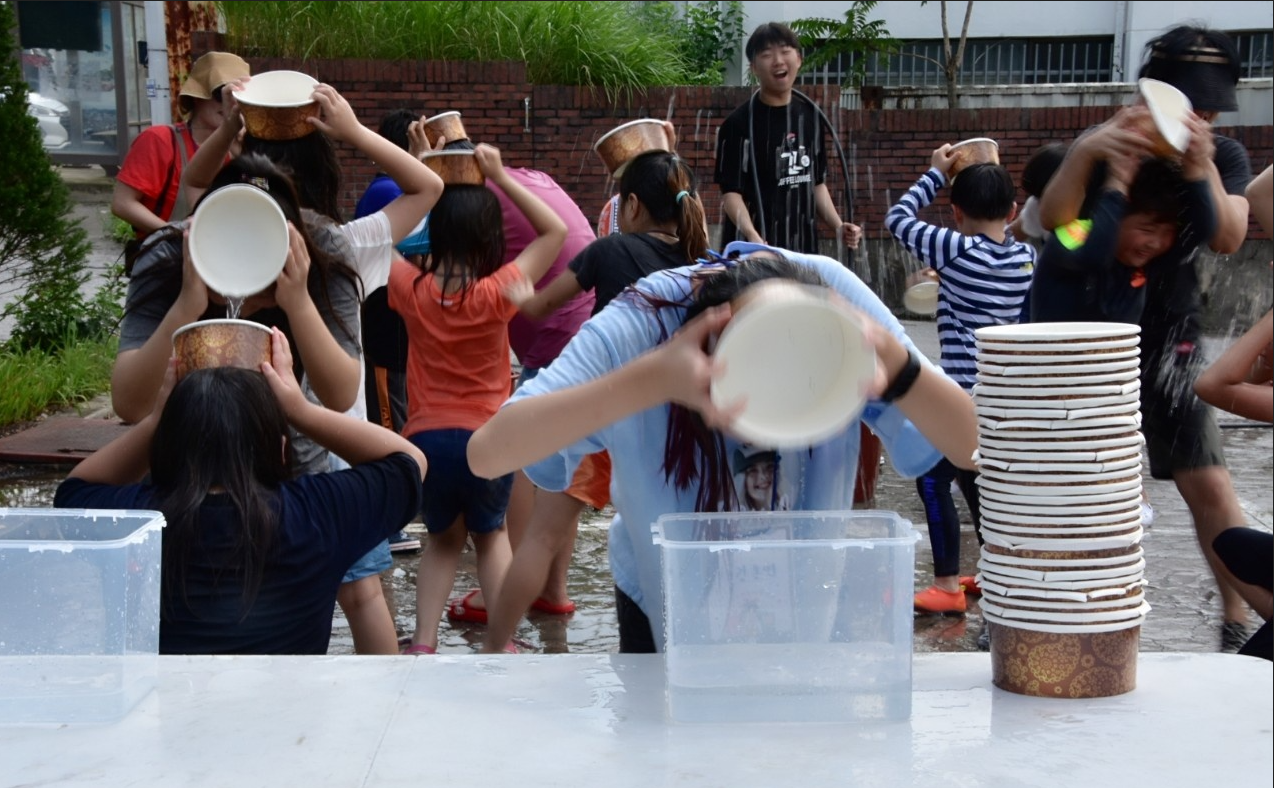 [Water World 1]
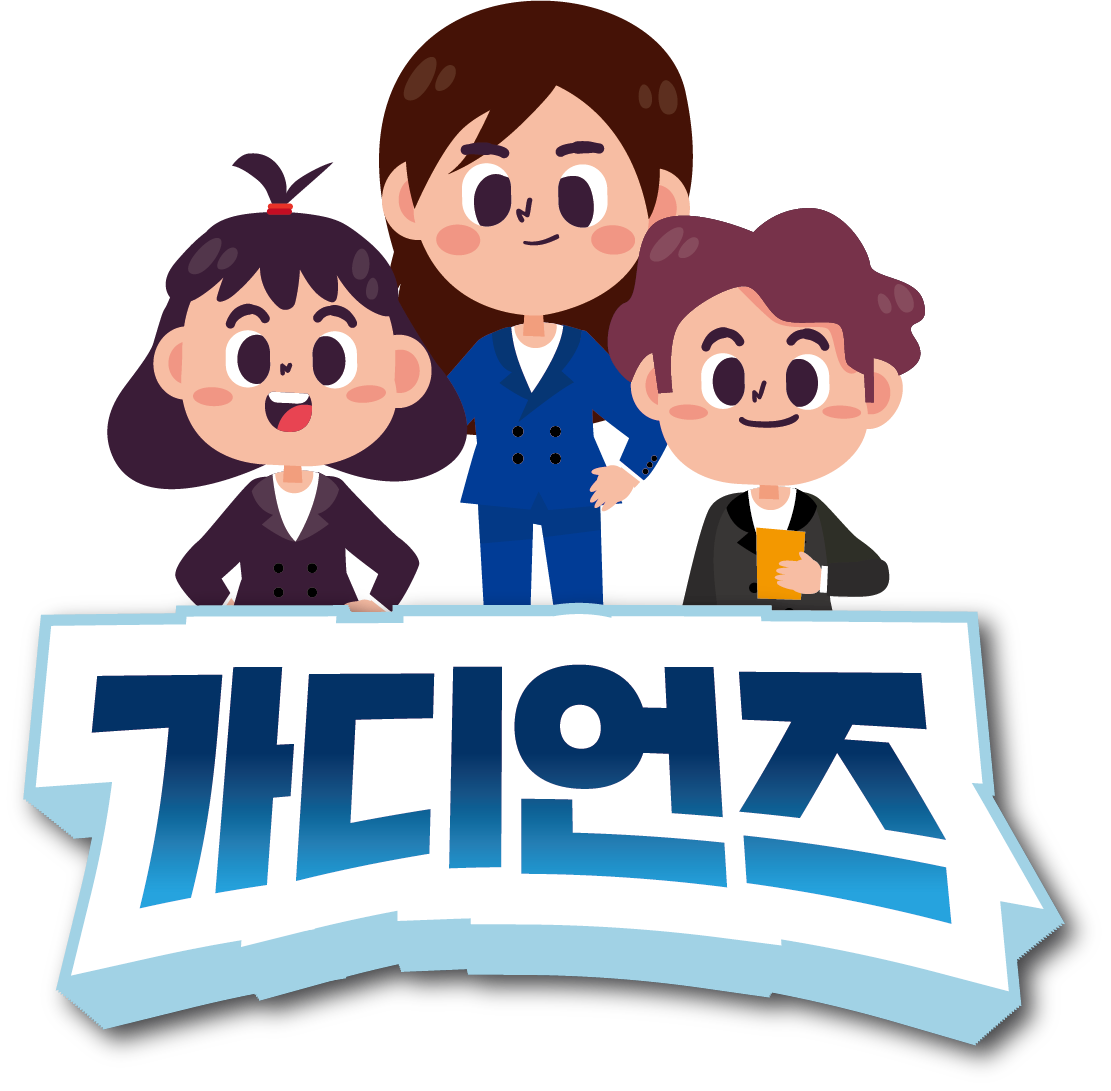 복음을 전하라
(릴레이 물 전달하기)
현대교회 초등부
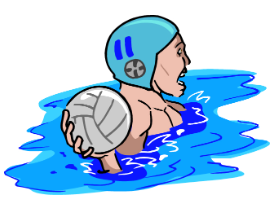 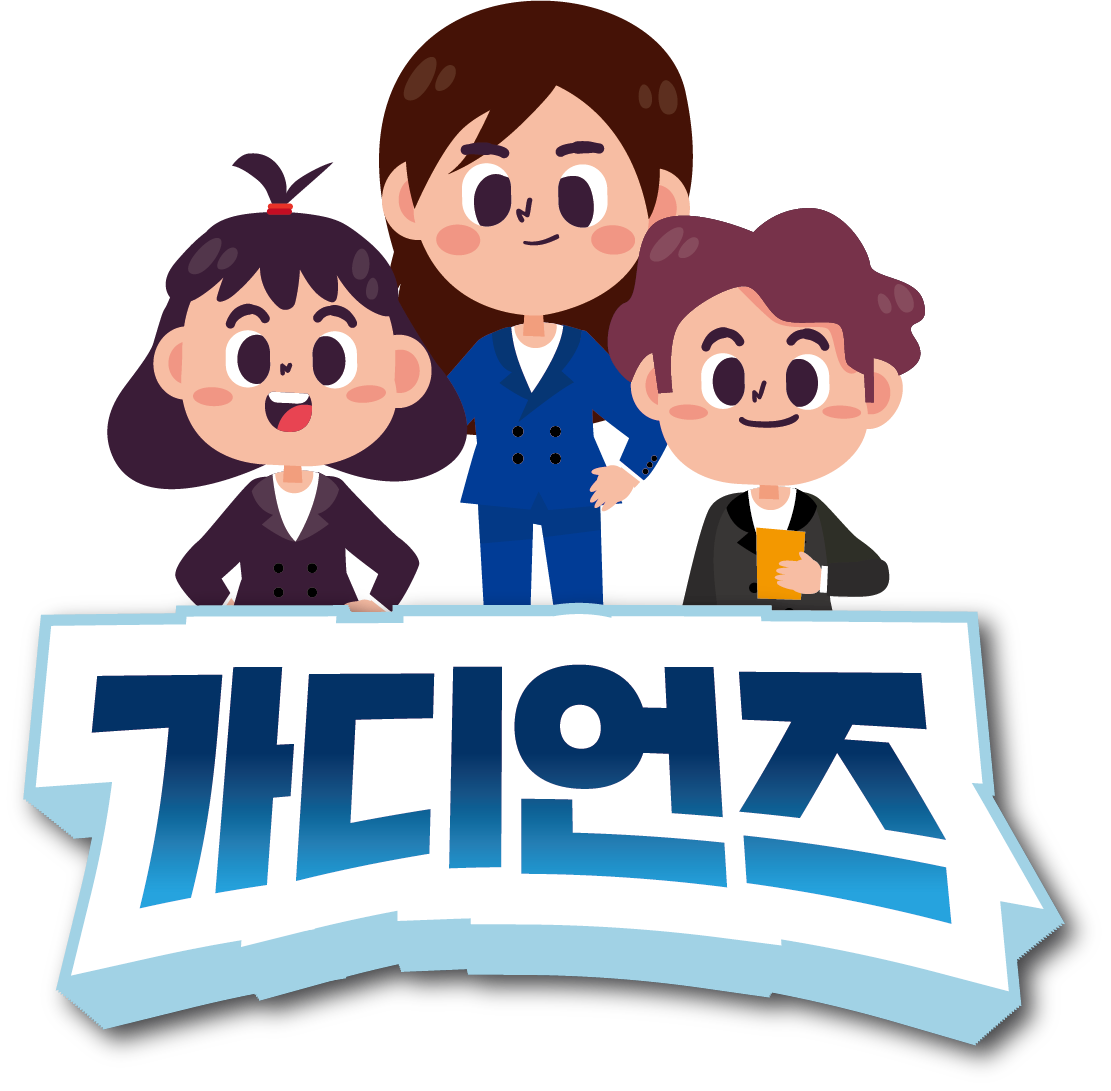 제목 : 복음을 전하라
-. 대상 : 초등부,     인원 : 14명,    

-. 준비물 :  빨간고무대아2개, 같은 사이즈 통(투명) / 일회용 용기15개/긴테이블 
               센터표지판(뒷면에 새길말씀:마태복음 28장 20절)- 코팅해서 보면대에 부착
- 시작기도:1분
-센터에 대한 설명:1분

-. 사전준비 :  1) 자기와 키가 비슷한 사람을 찾아 짝을 이룹니다
                  2) 짝과 가위바위보를 해서 이긴팀(복음팀)/ 진팀(전해라) 팀을 나눕니다
                  3 물을 채운 빨간 대아앞에 각각 줄을 섭니다
                  4) 그릇을 인원수 만큼 나누어 줍니다.

-. 활동1) 방법 : (구멍이 없는 그릇/ 일회용 그릇) 소요시간 :2분(게임시간)
      이번시간에는 복을을 전하는 훈련을 합니다. 우선 두팀 (복음팀 / 전해라팀) 으로 나눕니다.
      맨 뒤에 있는 사람이  풀장의 물이 복음 이라 생각하고, 그릇에 물을 가득 담아 머리위로 앞사람의 그릇에 옮겨 담고
      앞사람에게 계속 전달 합니다. 
      맨 앞사람은 머리위의 그릇에 담긴 물이 내가 전해야 하는 복음이라 생각하고, 바닥에 흘러내리지 않도록 조심하여, 
      앞 테이블 위에 있는 플라스틱 통에 물을 옮겨 담습니다. 

        ** 제한시간 2분 / 각팀당 대야에 물이 많이 담은 팀이 이깁니다. 
        ** 물을 전달할때는 각 팀의 해당 구호를 외친다 => 각팀 이름 (복음/ 전해라)
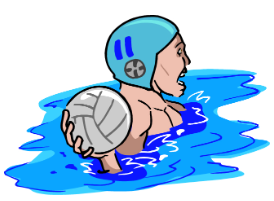 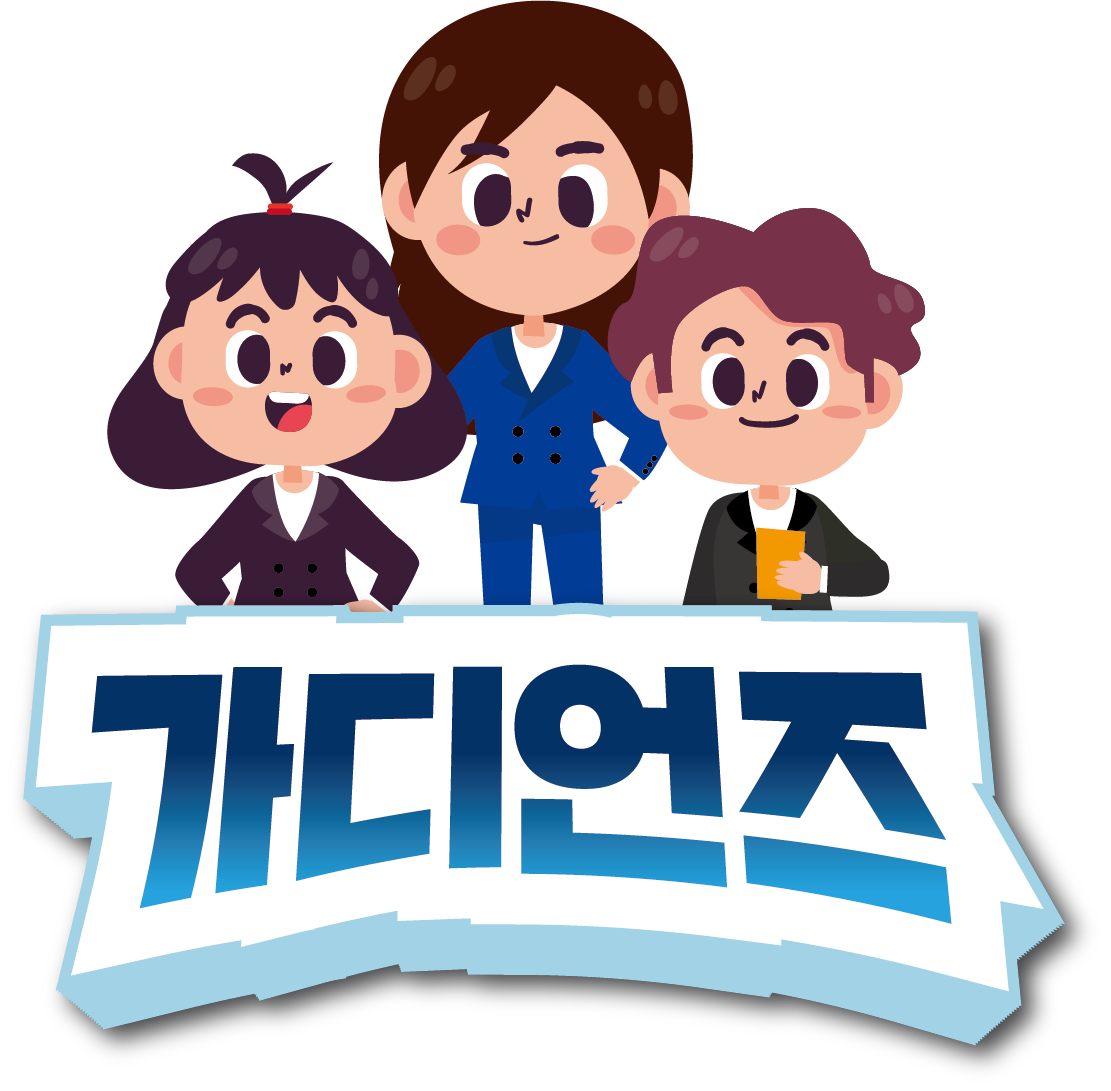 제목 : 복음을 전하라
활동2의 추가된 준비물 :구멍이 뚫려 있는  그릇

-. 활동2) 방법 : (중간 중간 구멍이 뚫려 있는  그릇)
      이번시간에는 복을을 전하는 훈련을 합니다. 우선 두팀 (복음팀 / 전해라팀) 으로 나눕니다.
      맨 뒤에 있는 사람이  풀장의 물이 복음 이라 생각하고, 그릇에 물을 가득 담아 머리위로 앞사람의 그릇에 옮겨 담고
      앞사람에게 계속 전달 합니다. 
      맨 앞사람은 머리위의 그릇에 담긴 물이 내가 전해야 하는 복음이라 생각하고, 바닥에 흘러내리지 않도록 조심하여, 
      앞 테이블 위에 있는 플라스틱 통에 물을 옮겨 담습니다. 

        ** 제한시간 2분 / 각팀당 대야에 물이 많이 담은 팀이 이깁니다. 
        ** 물을 전달할때는 각 팀의 해당 구호를 외친다 => 각팀 이름 (복음/ 전해라)
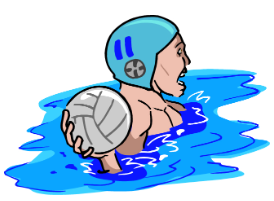 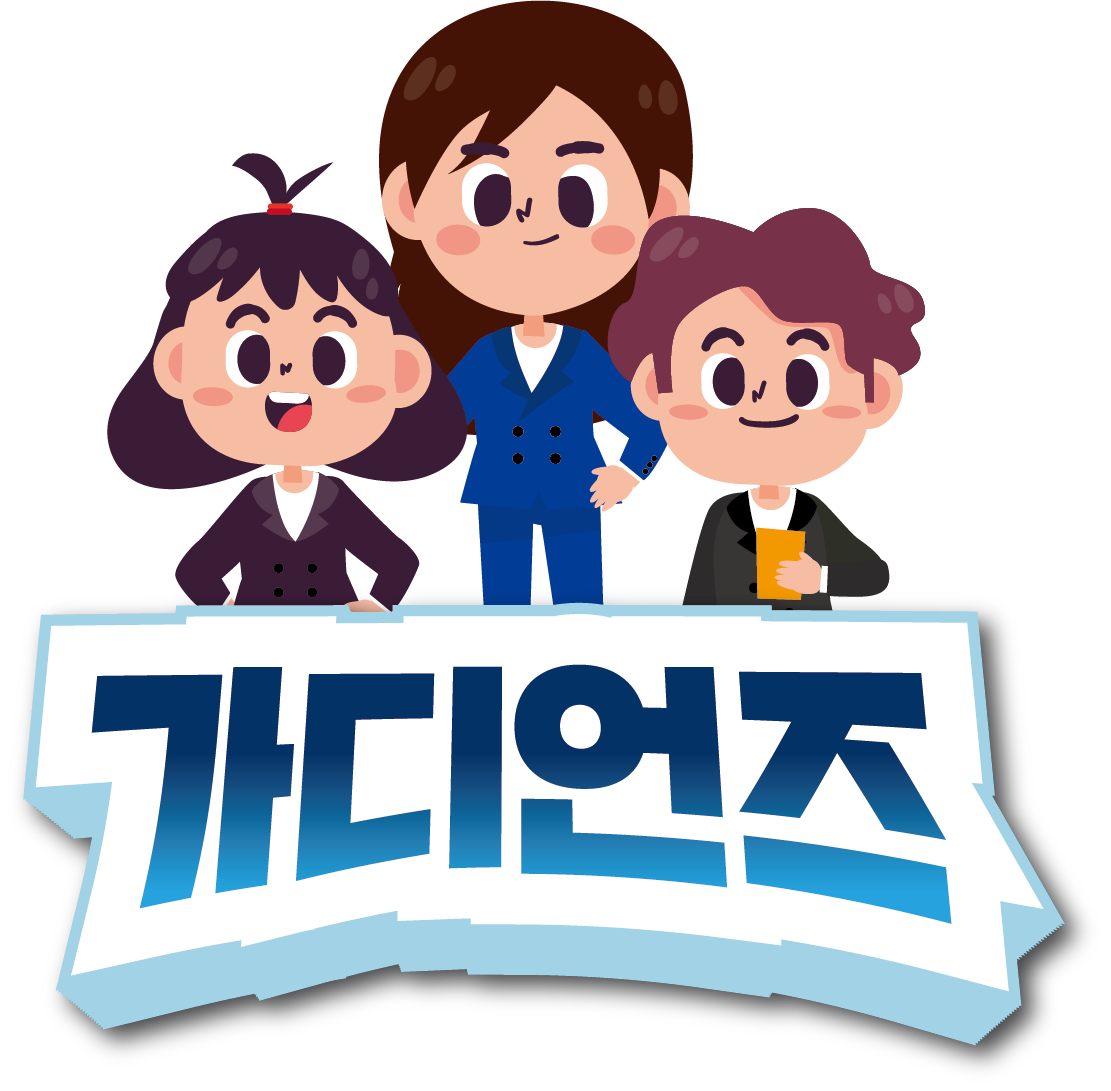 제목 : 복음을 전하라
활동3의 추가 준비물:  풍선or 탱탱볼(물에뜨는 종류) 약간 세로로 긴 통1개



-. 활동3) 방법 : (중간 중간 구멍이 뚫려 있는  그릇)
      이번시간에는 복을을 전하는 훈련을 합니다. 우선 두팀 (복음팀 / 전해라팀) 으로 나눕니다.
      맨 뒤에 있는 사람이  풀장의 물이 복음 이라 생각하고, 그릇에 물을 가득 담아 머리위로 앞사람의 그릇에 옮겨 담고
      앞사람에게 계속 전달 합니다. 
      맨 앞사람은 머리위의 그릇에 담긴 물이 내가 전해야 하는 복음이라 생각하고, 바닥에 흘러내리지 않도록 조심하여, 
      앞 테이블 위에 있는 플라스틱 통에 물을 옮겨 담습니다. 
     
        ** 물을 전달할때는 양팀의 모두 복음을 전해라 같은 구호를 외친다 
    ~이번 활동은 어느 팀이 이겼는지 승부를 결정짓는 게임이 아닌  두팀이  열심히 전한 복음(물통의 물)을 한 곳의 긴통에 같이 부으면  그 안에 숨어있던 복음이라는 글씨를 품은 풍선 or 탱탱복이 물에 떠오르게 하는 것입니다
   
    


-. 마무리 및 인사말 : 
      어린이 여러분 재미 있었나요? 선생님 따라 하세요. 새길 말씀(해당센터 표지판 뒤쪽 함께 코팅) 같이 읽고 마침 기도 후 다음 코스로 이동 합니다.
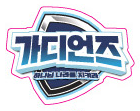 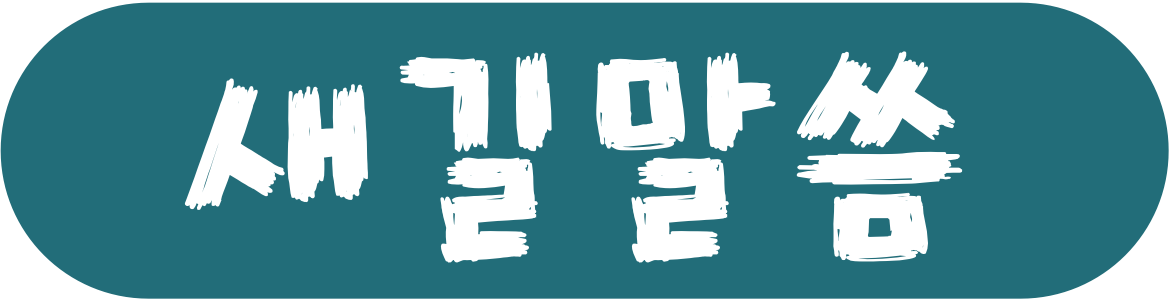 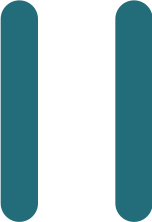 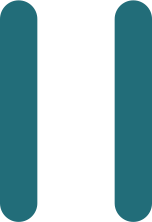 마태복음28장 20절
내가 너희에게 분부한 모든 것을 가르쳐 지키게 하라 볼지어다 내가 세상 끝날까지 너희와 항상 함께 있으리라 하시니라
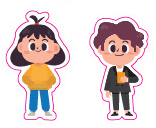 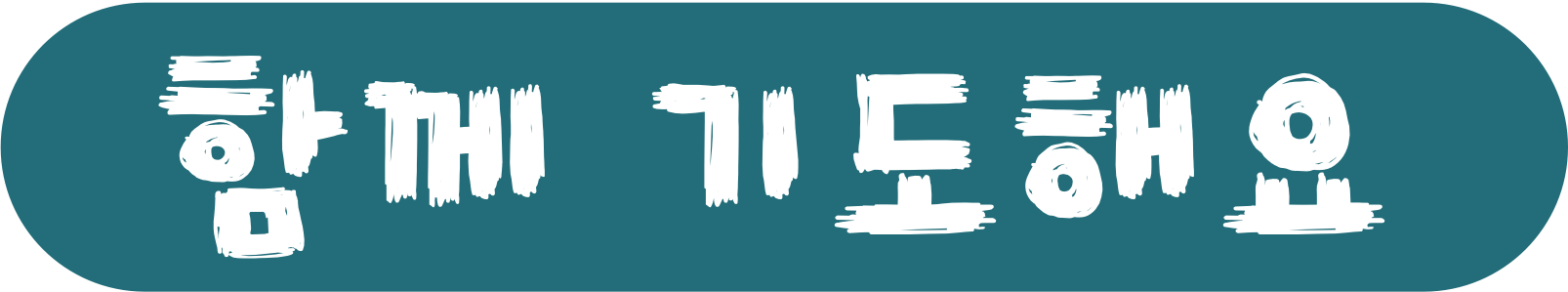 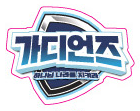 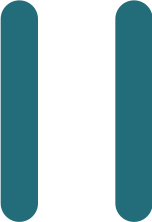 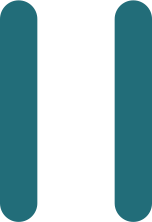 하나님 아버지, 우리를 하나님 나라를 지키는 가디언즈로 불러주시니 감사합니다. 
주님이 살아계심을 알게 하시고, 구원의 확신을 가지고 주님을 전할 수 있도록 우리에게 힘 주시고 용기 주세요

                               예수님의 이름으로 기도합니다. 아멘.
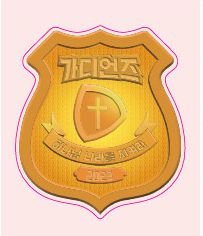 <참고 사진>
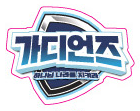 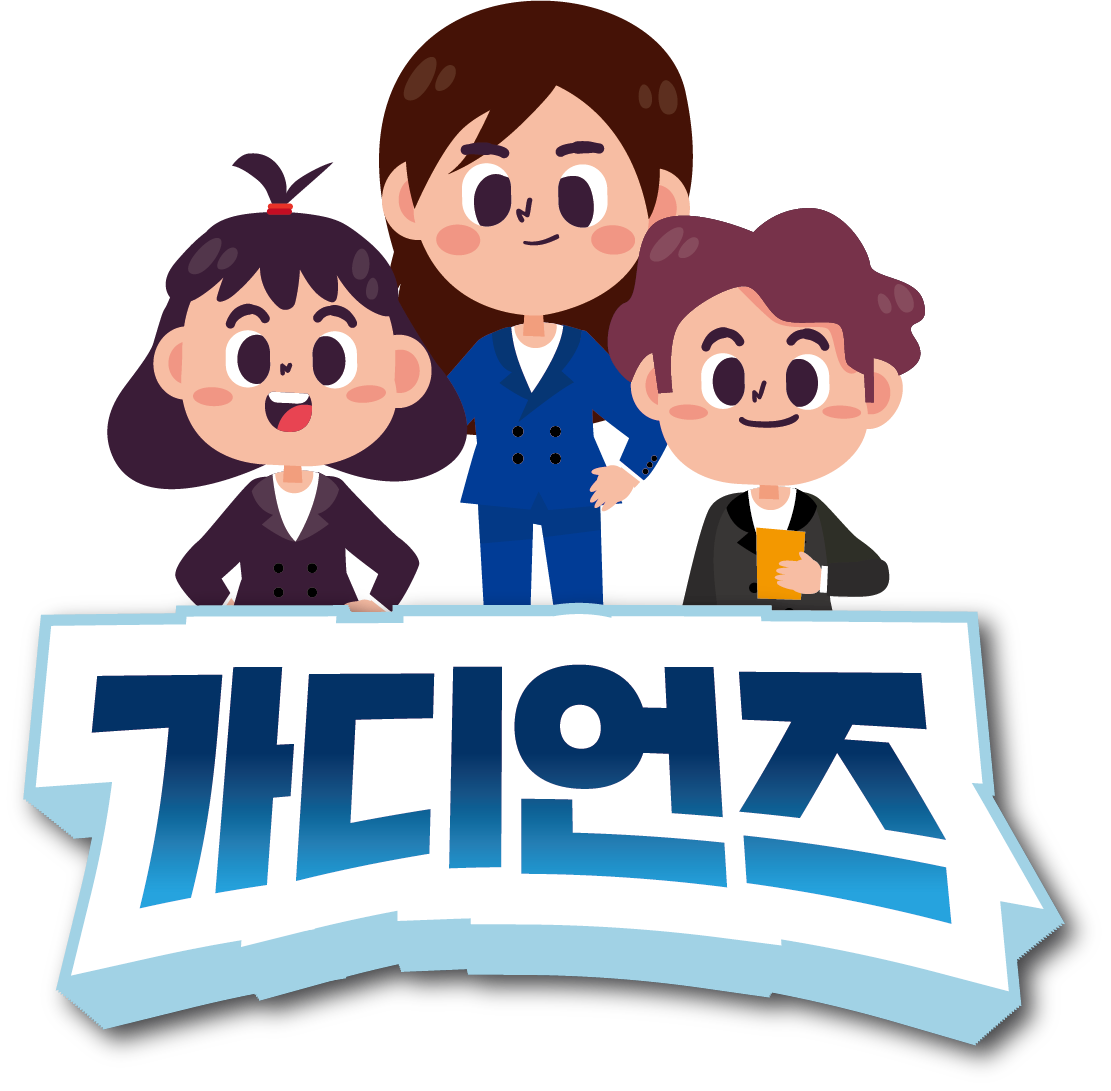 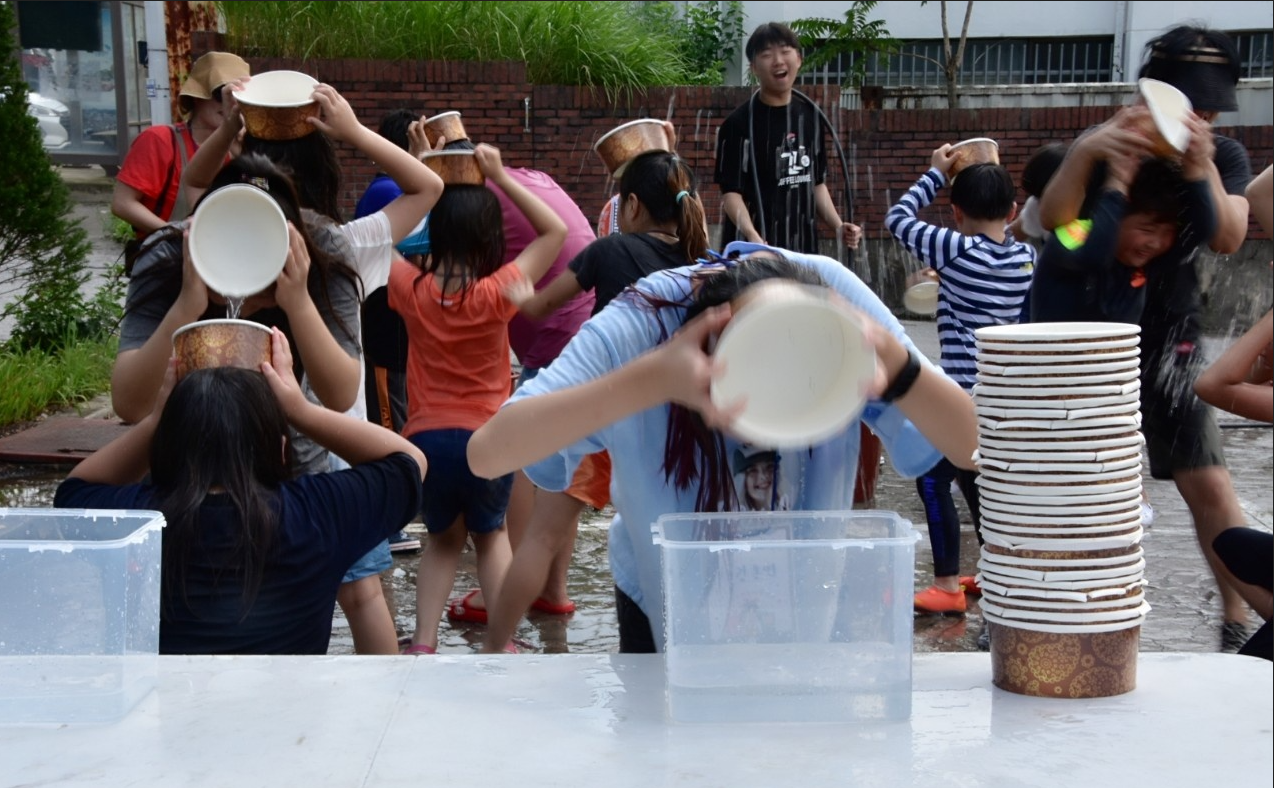 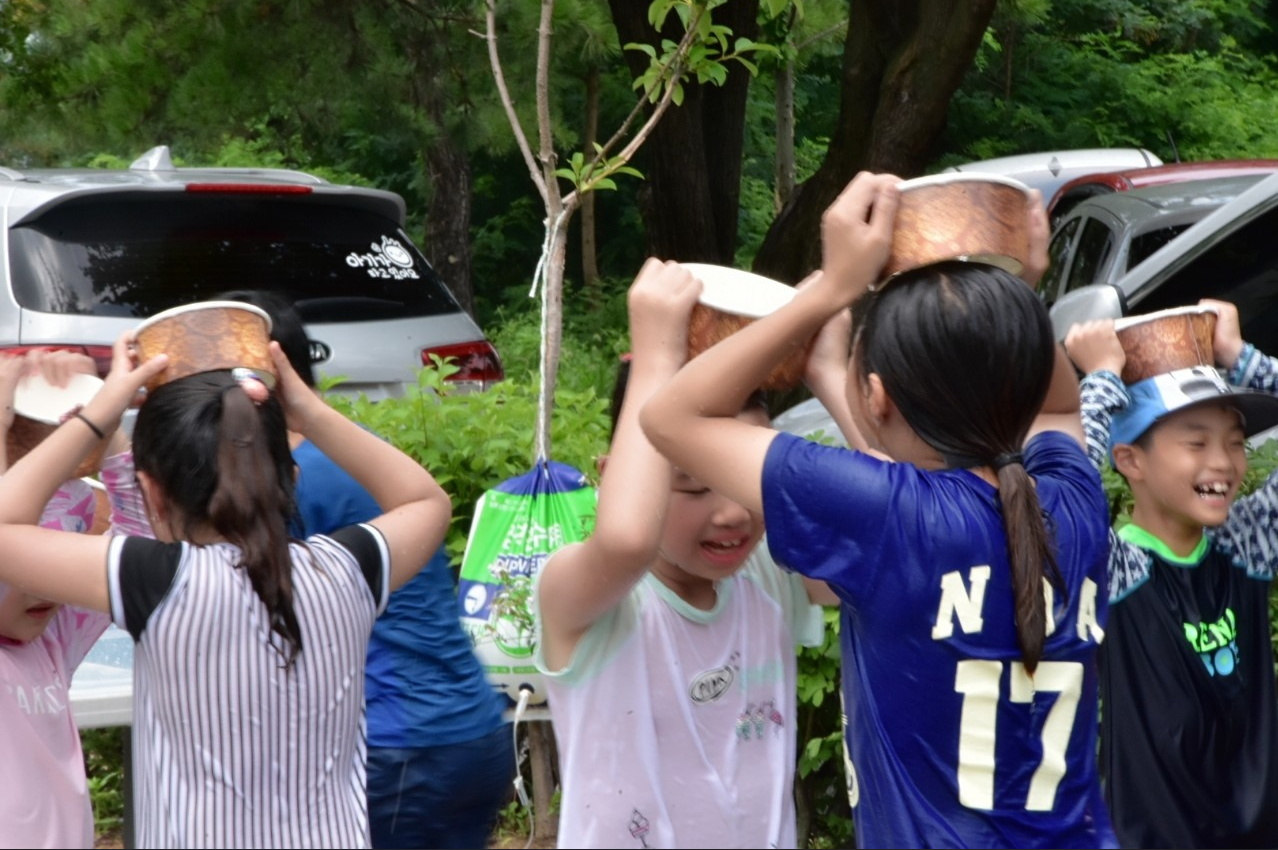 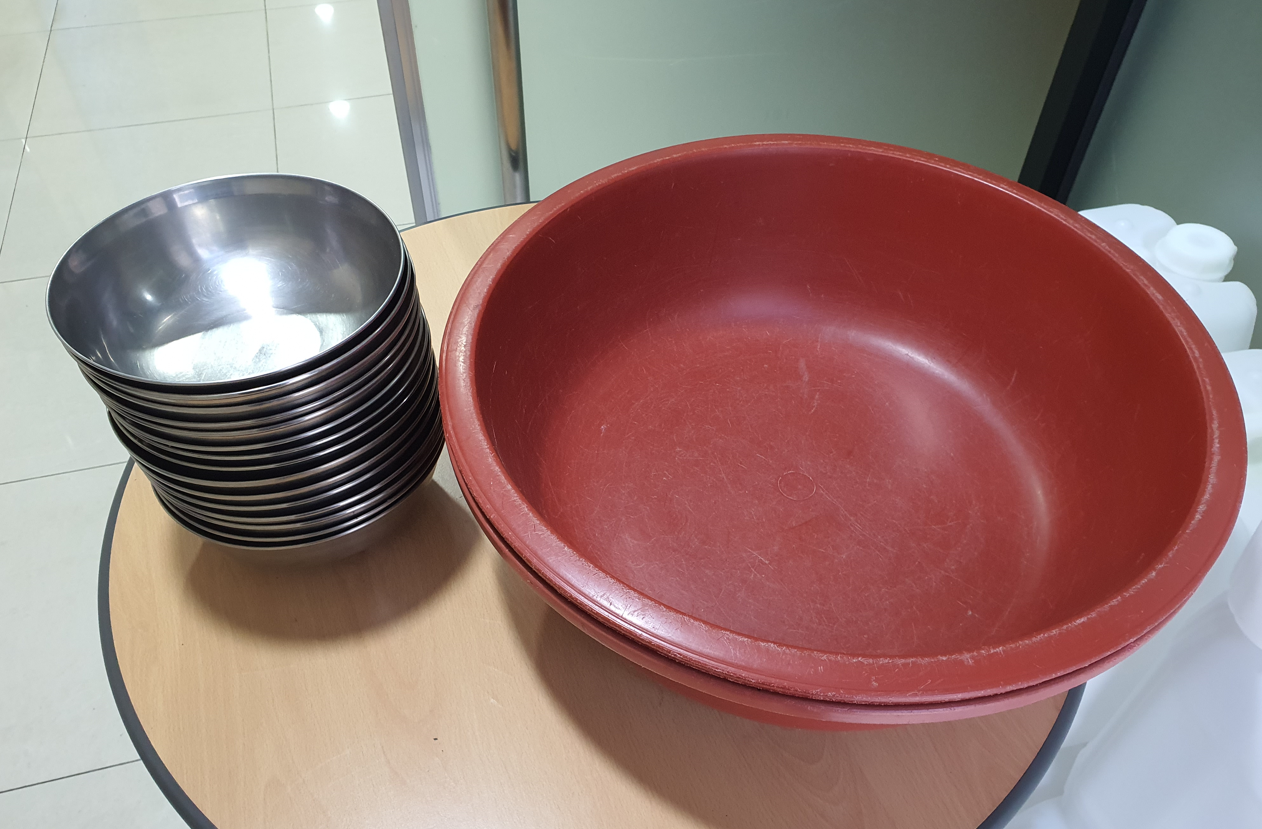 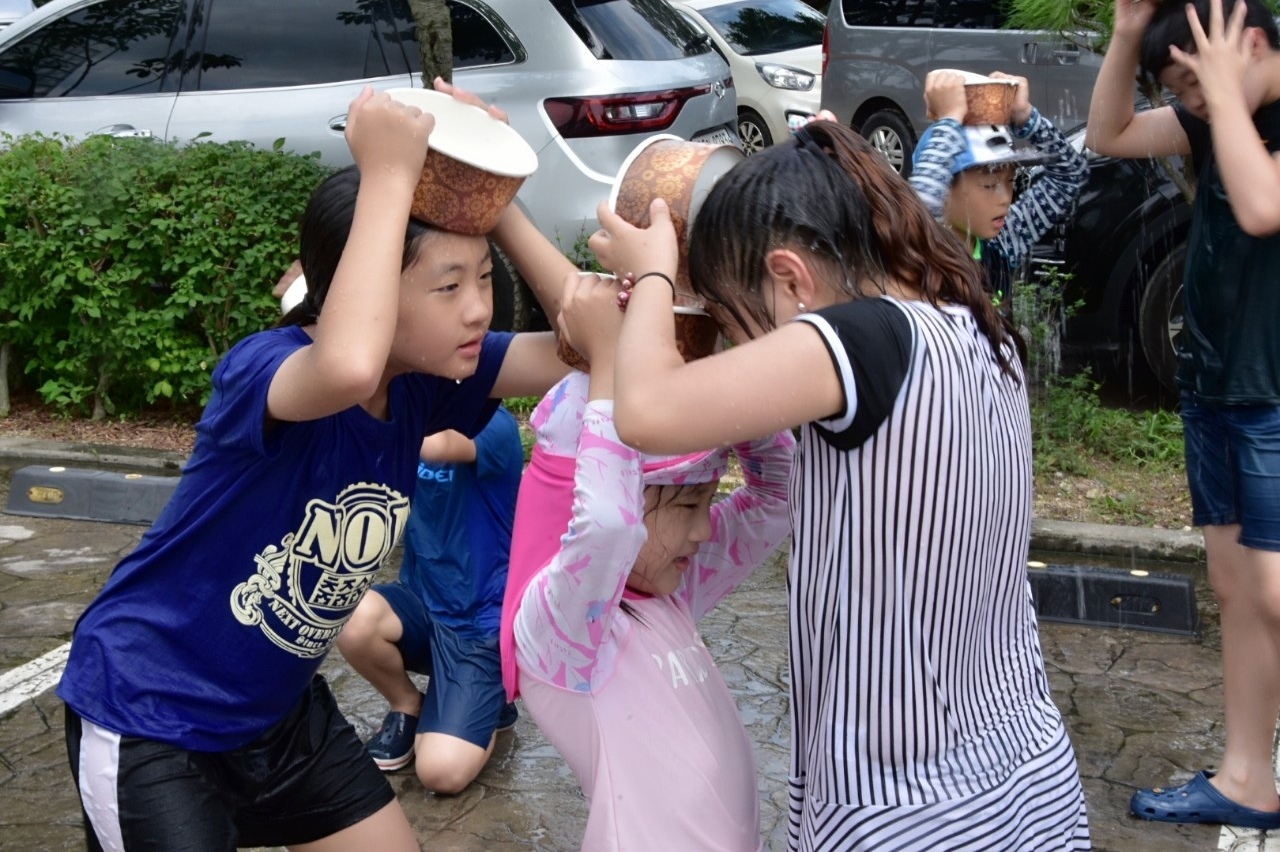